El Segundo fuego del conflicto: el Fuego de Paz
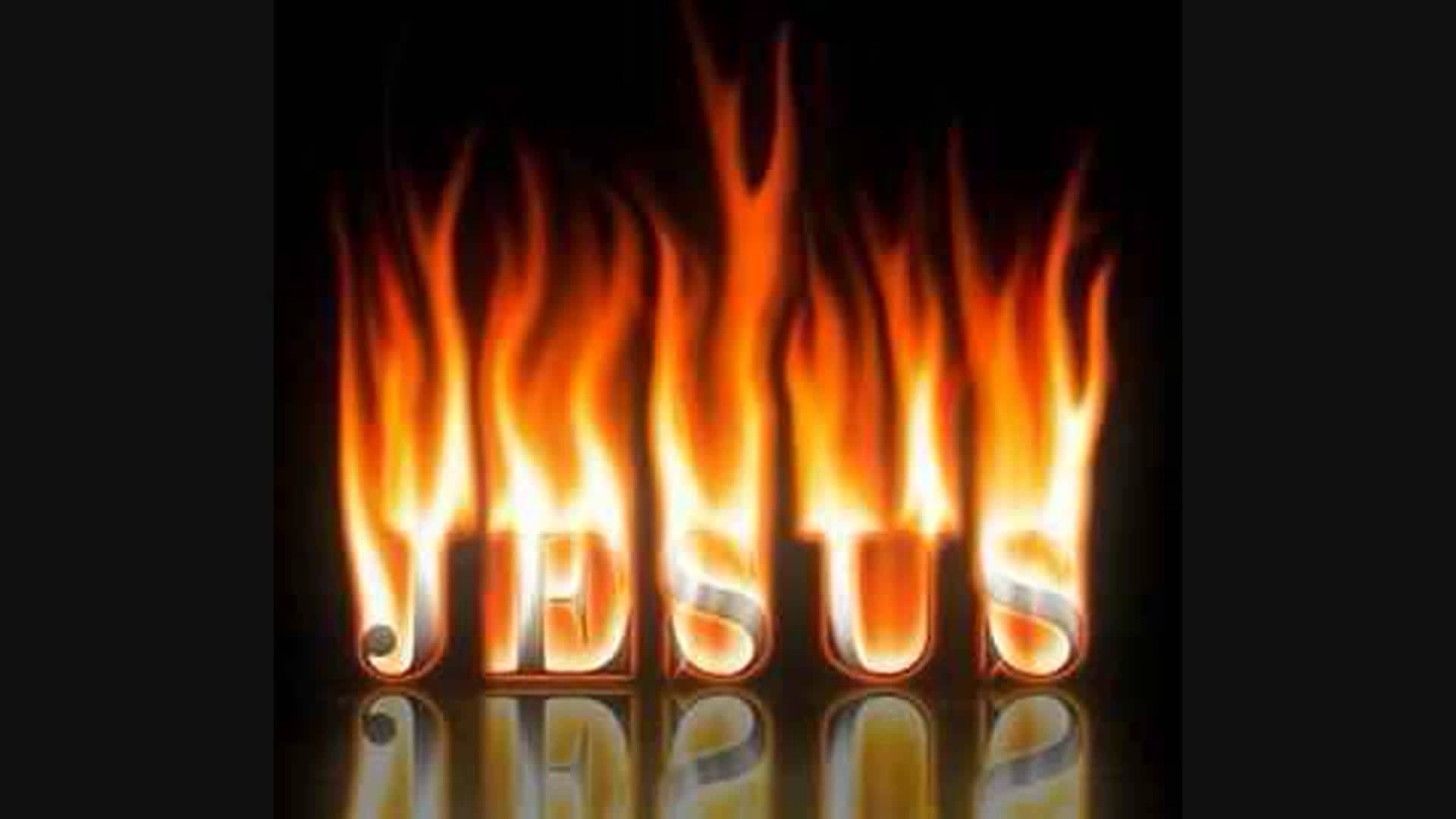 Introducción
En Lucas 24 hay dos discípulos en el camino a Emaús y Cristo se les unió y no lo reconocieron pues fue después de la resurrección y les pregunta de que platican? Eres el único que no sabes lo que pasa y les dijo que cosas? Y le reportan de la resurrección y les revelo de las escritura desde los profetas y al llegar a Emaús le piden que se queden y le reconocen al bendecir los alimentos y se preguntan lo siguiente…
Lucas 24:32
Y se decían el uno al otro: ¿No ardía nuestro corazón en nosotros, mientras nos hablaba en el camino, y cuando nos abría las Escrituras?
No haz tenido la experiencia que en un sermón o maestro de la biblia tu corazón sientes el fuego
Cristo es el que provee ese fuego pues CRISTO ES EL FUEGO 
Vimos el fuego destructor pero el fuego de paz es otro fuego que no pasa automáticamente debes buscar intencionalmente, a Cristo en medio del fuego destructor, debes buscar su poder intencionalmente y te dara su paz
El Fuego de paz tiene dos aspectos
1) Su Paz 
2) El fuego
Cristo es nuestra paz
Efesios 2:14
“Porque él es nuestra paz”
Juan 14:27 La paz les dejo; mi paz les doy. Yo no se la doy a ustedes como la da el mundo. No se angustien ni se acobarden.
La paz que el mundo da es muy diferente a la paz que Cristo da. La paz que el mundo da es la ausencia del conflicto y la paz que Cristo da sobrepasa todo entendimiento ya que da restauración de las relaciones y sanidad
Filipenses 4:7
“Y la paz de Dios, que sobrepasa todo entendimiento, cuidará sus corazones y sus pensamientos en Cristo Jesús.”
Esta es la paz que Cristo trae en medio de los conflictos. Una Paz que guarda nuestros corazones y nuestras vidas. Nos mantiene de no reaccionar a la dinámica del fuego destructor y nos da el poder de responder de una mejor manera al conflicto, una respuesta que glorifica a Cristo y trae a nuestra mente paz
El Fuego de paz tiene dos aspectos
En el fuego de Paz Cristo no es solo la Paz, también es
2) El fuego, que transforma-
Mateo 3:11 explica como Juan Bautista dijo:
“Yo los bautizo a ustedes con agua para que se arrepientan. Pero el que viene después de mí es más poderoso que yo, y ni siquiera merezco llevarle las sandalias. Él los bautizará con el Espíritu Santo y con fuego.”
 El Profeta Isaías dijo:
Isaias 48:18
“Si hubieras prestado atención a mis mandamientos,    tu paz habría sido como un río;    tu justicia, como las olas del mar.”
El Conflicto no solo es difícil, también puede ser una experiencia dolorosa, pero en medio de los fuegos destructores, Cristo usa esos conflicto para transformarnos, para cambiarnos y para usarnos y cambiar a otros en medio del conflicto
Isaias 1:25
“Volveré mi mano contra ti,    limpiaré tus escorias con lejía    y quitaré todas tus impurezas..”
1 Pedro 1:6-7
“En lo cual vosotros os alegráis, aunque ahora por un poco de tiempo, si es necesario, tengáis que ser afligidos en diversas pruebas,
7 para que sometida a prueba vuestra fe, mucho más preciosa que el oro, el cual aunque perecedero se prueba con fuego, sea hallada en alabanza, gloria y honra cuando sea manifestado Jesucristo.”
En el fuego de Paz
En el fuego de paz buscamos a Cristo en vez de buscar el resultado o el objeto deseado
en el fuego destructor buscamos lo que nosotros queremos
Y cada conflicto es diferente- cada situación es diferente, no es dar una formula para ayudarte a tener lo que quieres, el hace diferentes cosas contigo y conmigo pero nuestros deseos deben honrarlo y ser fuertes
Nota final
Intencionalmente busca a Cristo y pregúntale que debes de hacer con respecto a ese conflicto
No hay nada como buscar a Cristo en medio del conflicto
Buscar y descansar en el en medio del conflicto no solo te da paz, pero  también te transforma tu fe y te hace mas a la imagen de Cristo, día a día entre mas le buscas. El conflicto lo usa para cambiarnos a su imagen.